« Учимся, играя!»
Тема урока: « Качество мышления»
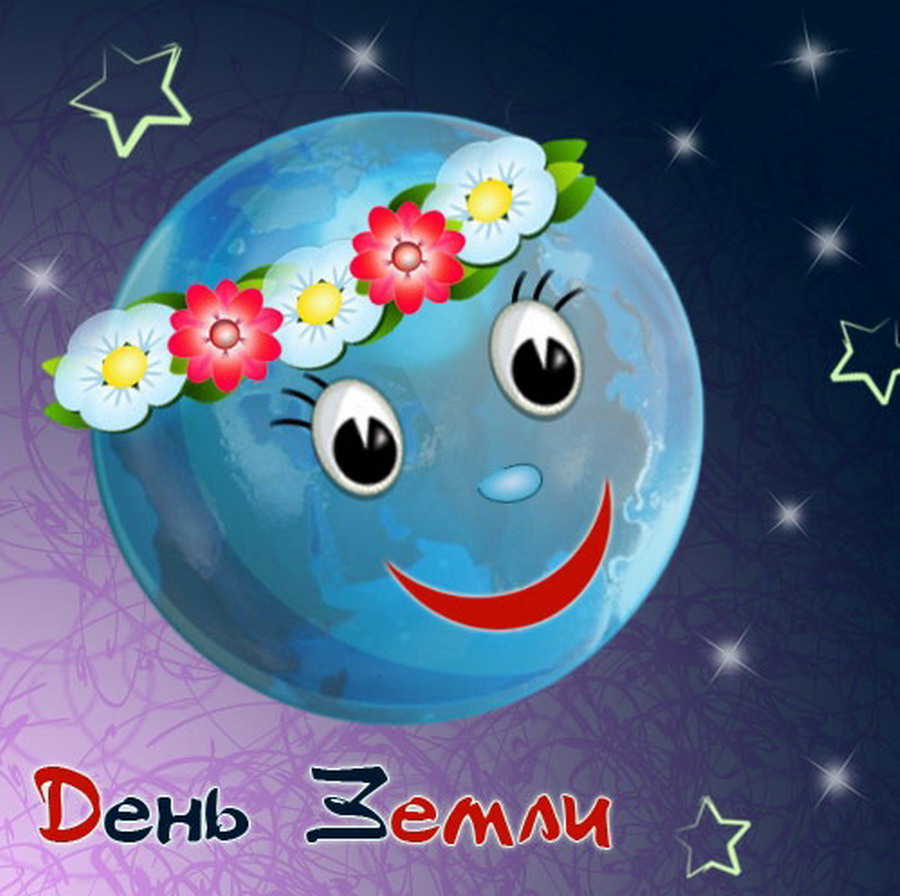 Создаем хорошее настроение: 
« Улыбнитесь!»; « Скажите добрые слова друг другу».
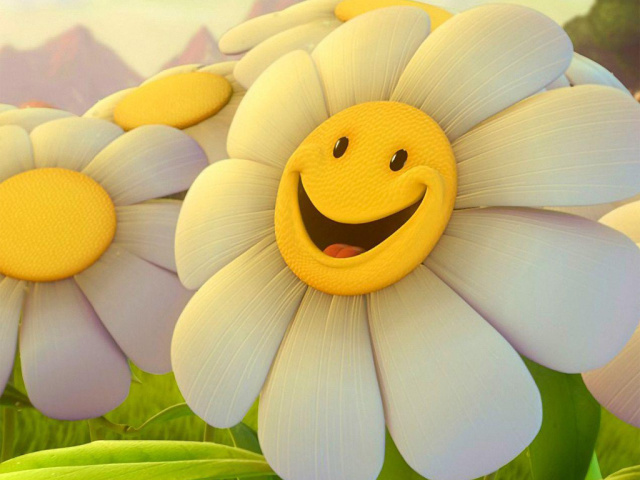 Выполняем упражнения мозговой гимнастики« Пере­крестные движения»
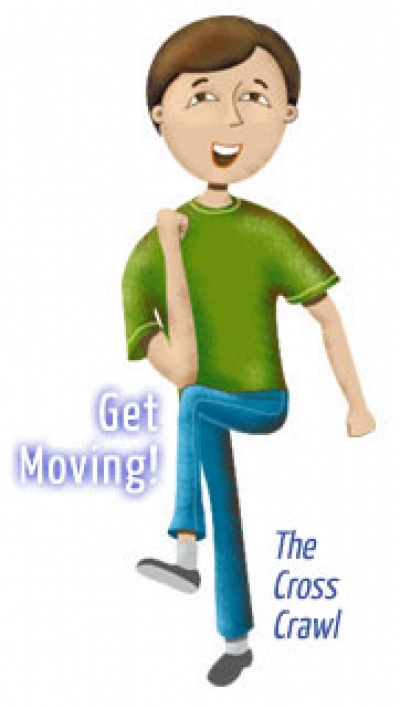 Она вмиг может облететь весь свет?
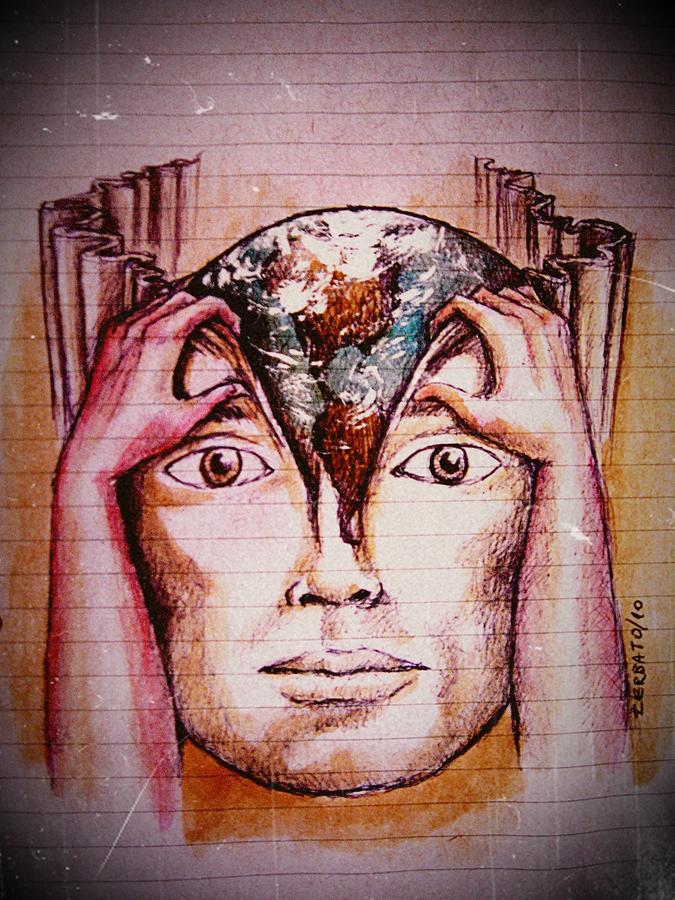 загадка
Сказка о короле Мышлении  его помощниках
Орлица Быстрота
Лисица Гибкость
Дельфин Глубина
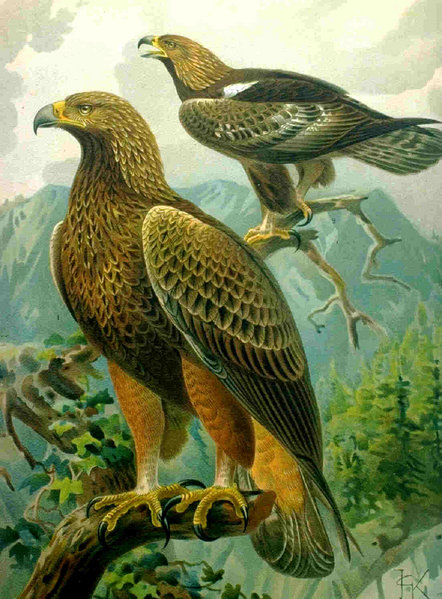 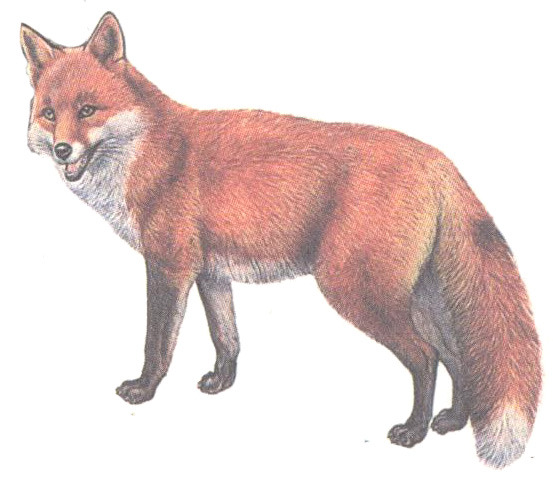 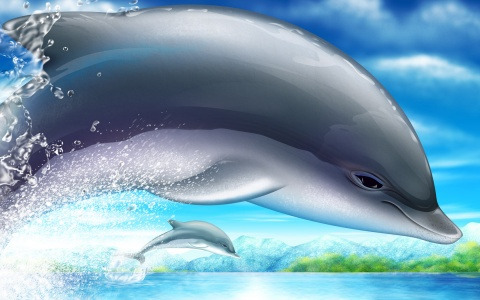 Лисица-Гибкость
               Орлица-Быстрота
               Дельфин-Глубина
земля
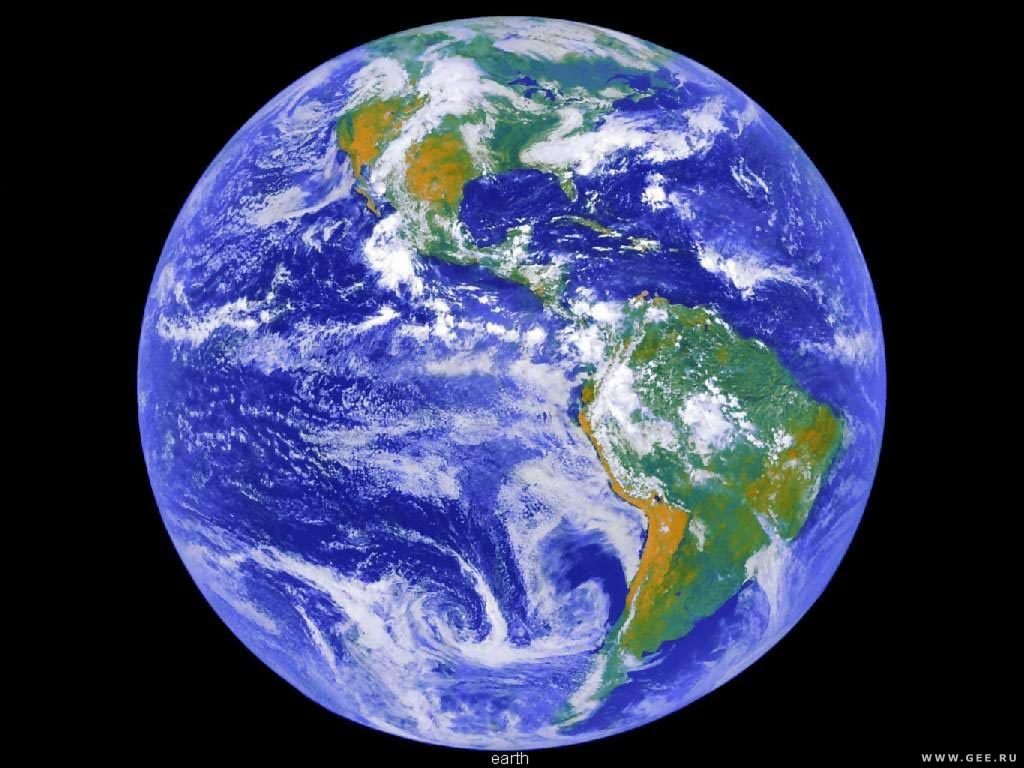 красит
человек
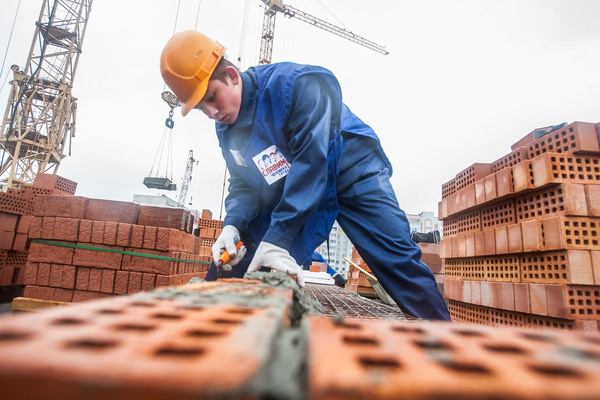 солнце
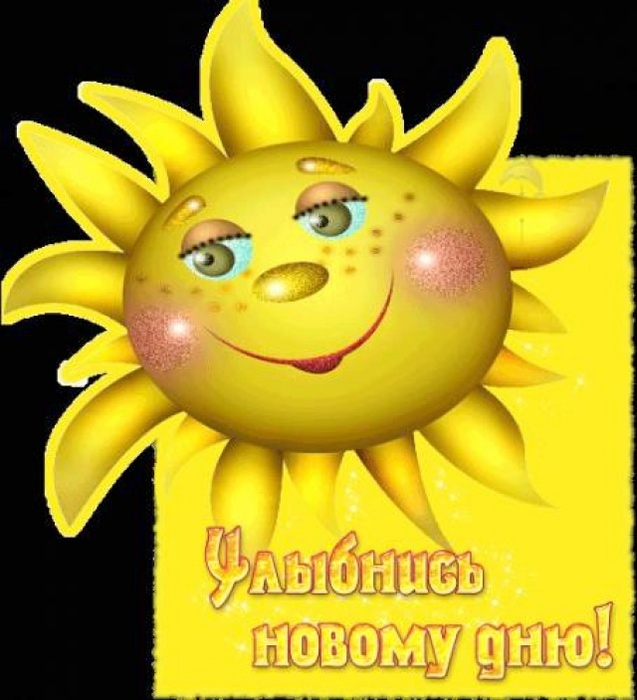 труд
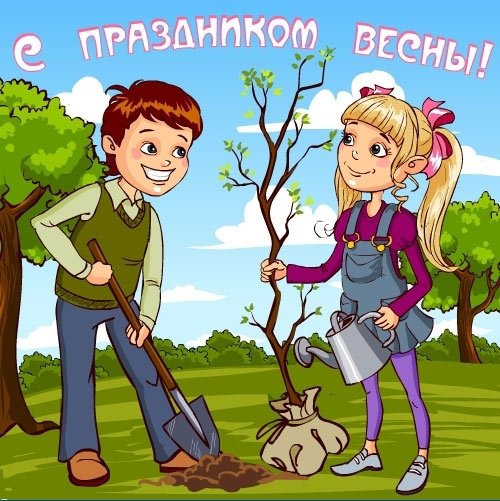 земля 
                                     
                            солнце
                                    
                            красит
                                   
                           человек
                                    
                             труд
Землю солнце красит, а человека-   труд
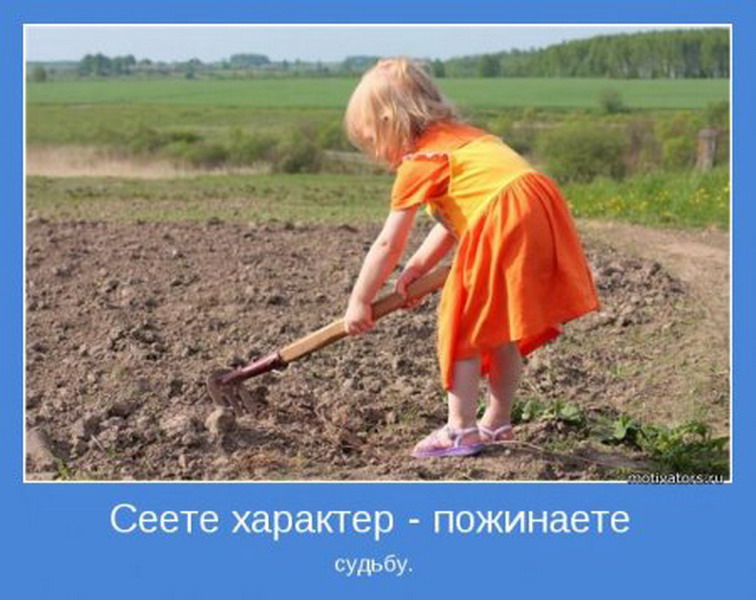 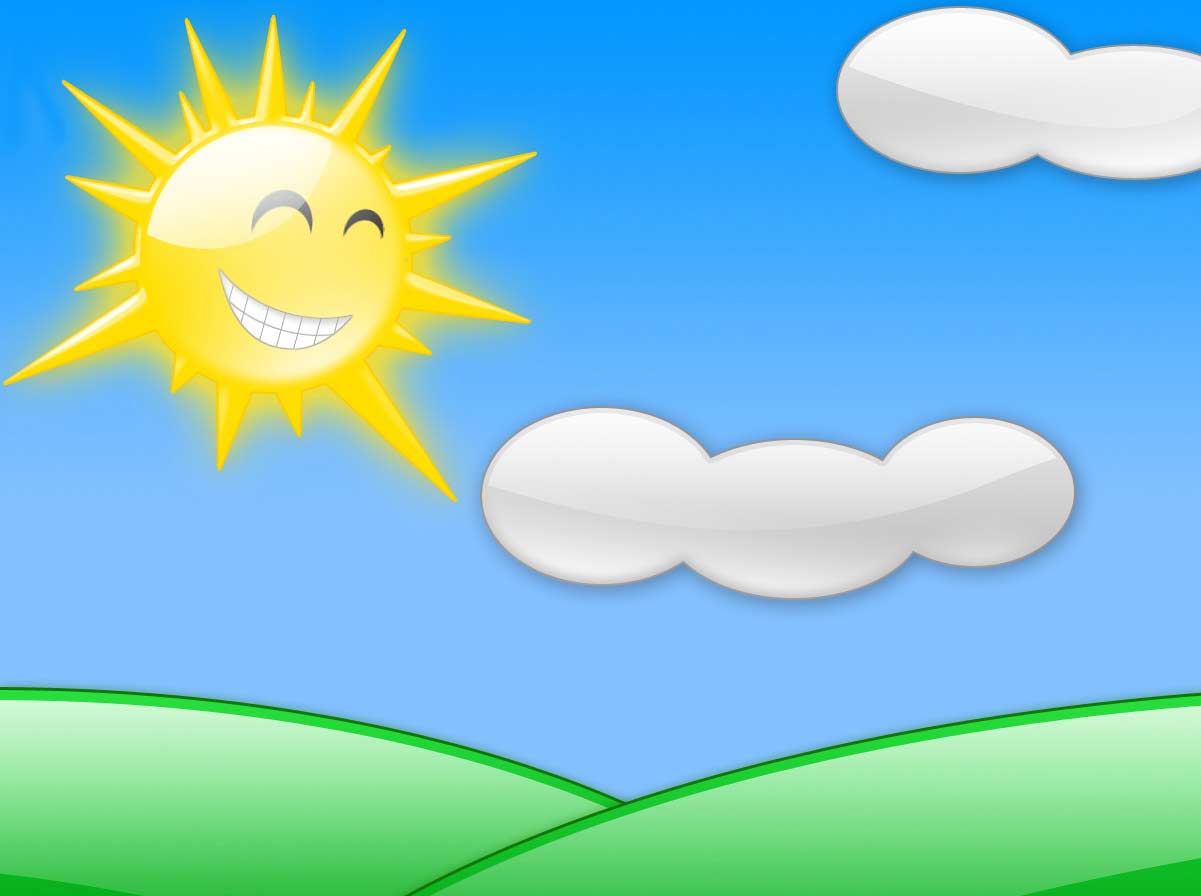 пословица
Пословицы:
Любишь кататься-люби и саночки возить.
Дело мастера боится.
Какие труды, такие и плоды.
Куй железо, пока горячо.
Готовь сани летом, а телегу зимой.
Вот на краешке с опаской,
Он железо красит краской,
У него в руке ведро,
Сам раскрашен он пестро
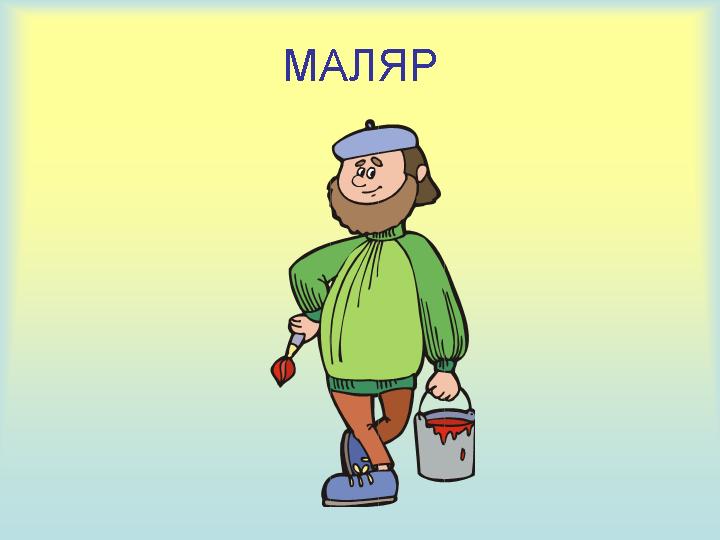 Отгадайте загадки:
Встаем мы очень рано,
Ведь наша забота-
Всех отвозить по утрам на работу
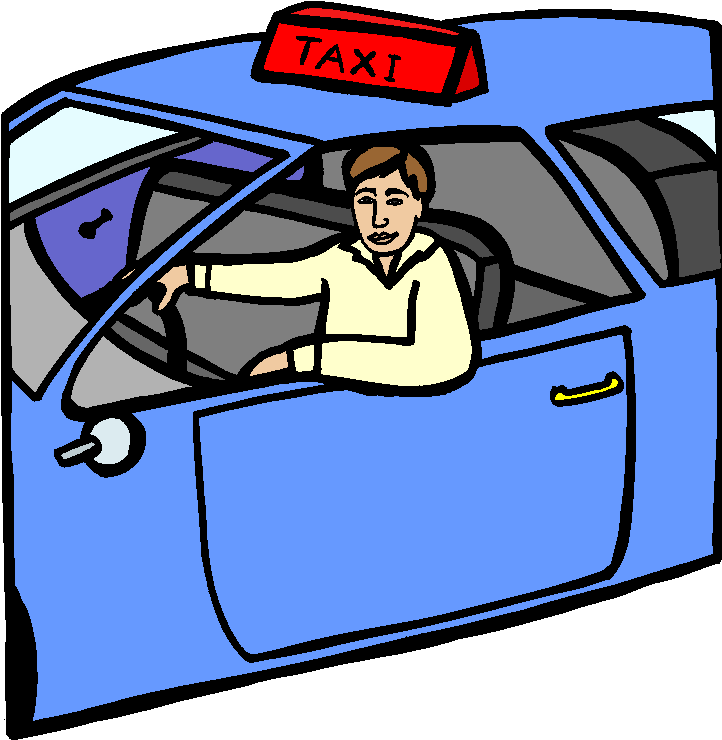 Отгадайте загадки:
Он проснется на заре,
Снег расчистит во дворе,
Все дорожки подметет,
И песком посыплет лед
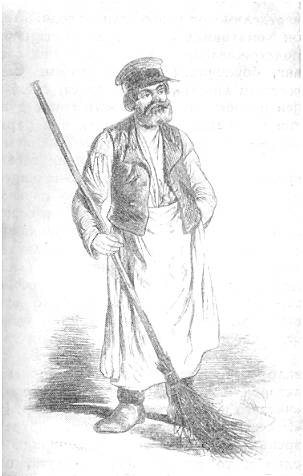 Отгадайте загадки:
1. Вычеркни одно лишнее слово
а) роза, лилия, герань, ромашка, патиссон,
б) пруд, ручей, море, мост, болото,
в) машинка, медвежонок, песок, пирамидка, лопатка,
г) клен, береза, орешник, дуб, осина,
д) Степан, Павел, Иванов, Макар, Андрей,
е) впечатлительный, медленный, грустный, вкусный, осторожный.
Проверь себя!

а) роза, лилия, герань, ромашка,
б) пруд, ручей, море, болото,
в) машинка, медвежонок, пирамидка, лопатка,
г) клен, береза,  дуб, осина,
д) Степан, Павел,  Макар, Андрей,
е) впечатлительный, медленный, грустный,  осторожный.
2. Назовите одним словом эти слова.  Запишите его.
Пример: дерево, цветок… - растение
а) лещ,  щука…
б) осень, весна….
в) кабачок, репа….
г) сирень, крыжовник…
д) стул, кресло…
е) утро, ночь…
Проверь себя!

а) лещ,  щука- рыбы
б) осень, весна- времена года
в) кабачок, репа-овощи
г) сирень, крыжовник- кустарник
д) стул, кресло- мебель
е) утро, ночь - сутки
Список литературы:
1. Никишина В.Б. «Практическая психология в работе с детьми с задержкой психического развития». Пособие для психологов и педагогов. – М.: ВЛАДОС, 2003г. – 128с.
2. Овчарова Р.В. «Практическая психология в начальной школе» М., 2002. 
3. Овчарова Р.В. «Справочная книга школьного психолога» М, 1996.
Спасибо за внимание!
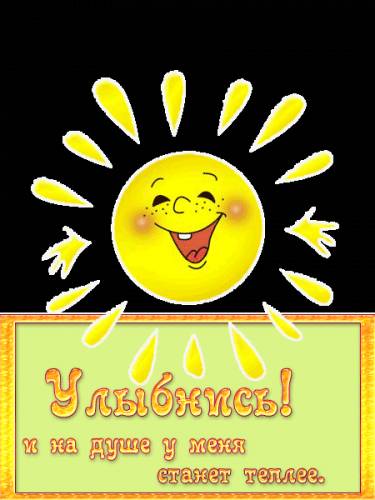